Муниципальное бюджетное дошкольное образовательное учреждение муниципального образования Плавский район «Детский сад «Родничок»
Развивающая предметно-пространственная среда группы в соответствии с ФГОС ДО
Развивающая предметно-пространственная среда обеспечивает:
Развивающая предметно-пространственная среда должна быть:
Групповое помещение
Центры, созданные в группе в соответствии с требованиями ФГОС ДО
Центр сюжетно-ролевой игры для девочек
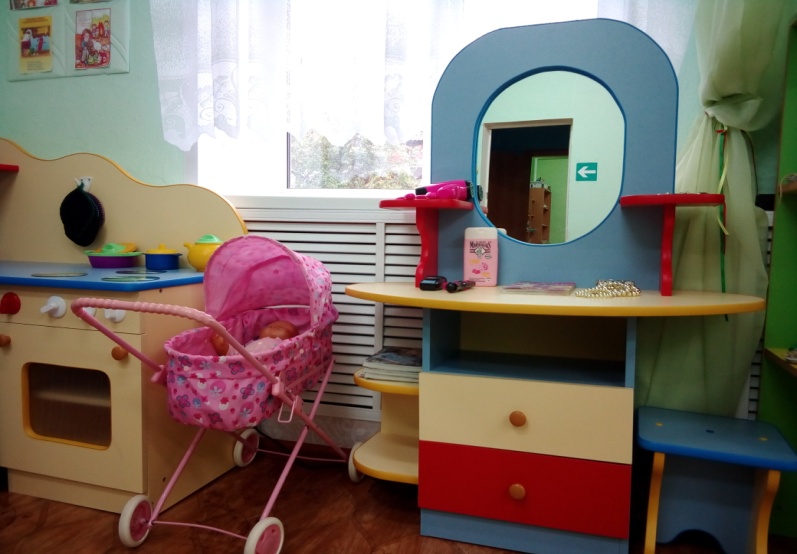 Центры, созданные в группе в соответствии с требованиями ФГОС ДО
Центр сюжетно-ролевой игры для мальчиков
Центры, созданные в группе в соответствии с требованиями ФГОС ДО
Центр двигательной активности
Центр конструирования
Центры, созданные в группе в соответствии с требованиями ФГОС ДО
Центр музыкально-театрализованной деятельности
Центр книги
Центры, созданные в группе в соответствии с требованиями ФГОС ДО
Центр продуктивной и творческой деятельности
Центр познавательного и речевого развития
Центры, созданные в группе в соответствии с требованиями ФГОС ДО
Центр сенсорного развития
Примерные центры, созданные в группе в соответствии с требованиями ФГОС ДО
Центр отдыха и уединения
Дополнительные помещения для осуществления воспитательно-образовательной деятельности
Музыкально-спортивный зал
Дополнительные помещения для осуществления воспитательно-образовательной деятельности
Комната природы
Дополнительные помещения для осуществления воспитательно-образовательной деятельности
Помещение для образовательной деятельности
Региональный компонент
Информационные стенды для детей
Информационные стенды для детей
ПДД
ПБ
Информационные стенды для родителей (законных представителей) детей
Информационные стенды для родителей (законных представителей) детей
Дополнительные помещения для осуществления режимных моментов
Столовая (для приема пищи)
Дополнительные помещения для осуществления режимных моментов
Спальня
на 2019 - 2020 учебный год;
Территория ДОУ
На территории детского сада оборудованы следующие зоны:
Спортивная площадка
Площадка для игр
Метеостанция
Уголок уединения
Клумбы и цветники